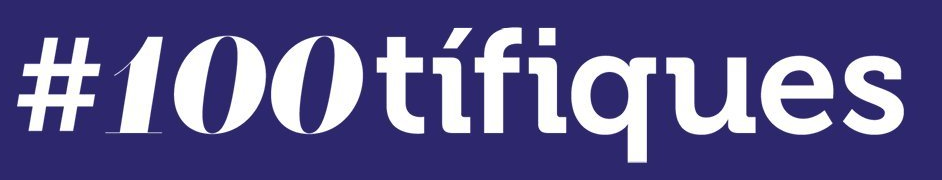 Presentation template
January 2023
Let me introduce myself
Photos or videos highly recommended
But look at the camera!
Hobbies and free time
Photos or videos recommended
When I was your age...
I wanted to be... 

(When possible, use photos or videos)
Games and hobbies…

(When possible, use photos or videos)
When I was your age...
⛌
✔
I enjoyed... 
... science? 
... maths? 
... languages? 
... reading? 
... gymnastics? 
... art and plastic arts? 
... music? 



(Find the icons outside the slide)
⛌
✔
Scientific career
⛌
✔
Scientific family?
What sparked your interest in science?
Am I happy to have chosen a scientific career?
⛌
✔
Yes
How do I work?
⛌
✔
Do I wear glasses? 
Do I wear a lab coat? 
Do I wear gloves?
Where do I work?
How do I work?
⛌
✔
Who do I work with?
Group photo recommended
Explain who else works with you
My research / My work
⛌
✔
Explain what your search is about. If you work in another position that doesn’t include research, explain it too. We want to give visibility to all kinds of positions and profiles within people working in a science-related profession.


Remember:
Not too much text
Simple images
Don’t use scientific graphs or complicated formulae